اسلاید های فصل 8 درس سیستم های توزیع شده استاد : دکتر ستودهدانشجو : یونس مدبرمقطع : دکتری
سیستم های توزیع شدهاین فصل به راه‌حل‌ها‌ی میان‌افزار کامل می‌پردازد و اشیاء و اجزای توزیع‌شده را به عنوان دو مورد از مهم‌ترین سبک‌ها‌ی میان‌افزاری که امروزه مورد استفاده قرار می‌گیرند، ارائه می‌کند.
8-1 معرفی8-2 اشیاء توزیع شده8-3 مطالعه موردی    corba8-4 از اشیاء تا اجزا8-5 مطالعات موردی enterprise javaBeans & fractal
معرفی
وظیفه میان افزار
	ارایه یک انتزاع برنامه نویسی سطح بالا برای توسعه سیستم های توزیع شده جهت افزایش قابلیت همکاری و قابلیت حمل در سیستم های نا همگون است.
میان افزار شی توزیع شده	ویژگی های کلیدی:		. اجازه توسعه سیستم توزیع شده		. پنهان کردن پیچیدگی اساسی برنامه نویسی توزیع شده	اشیاء در این سیستم عمدتا با استفاده از فراخوانی از راه دور ارتباط برقرار می کنند
مزیت ها 	. کپسوله  سازی 	. بین پیاده سازی و مشخصات یک شی، جدایی ایجاد می کند 	. به راه حل های پویا تر وتوسعه پذیرتر کمک می کند
طیف وسیعی از راه میان افزار های مبتنی بر اشیا توزیع شده وجود دارد که دومورد زیر از آن موارد هستند	. Java rmi	. corba
اشیاء توزیع شده	اشیاء توزیع شده یک تکامل طبیعی از سه رشته فعالیت است		. میان افزار های قبلی مبتنی بر مشتری – سرور بود و میل به برنامه نویسی پیچیده تر وجود داشت		. شی گرایی در زبان های قدیمی تر منجر به پیدایش زبان هایی همچون c++ و java  شد (که به طور گسترده در سیستم های توزیع شده مورد استفاده قرار می گیرد)		. در مهندسی نرم افزار،پیشرفت قابل توجهی درتوسعه رو ش ها ی طراحی شی گرا حاصل شد که منجربه پیدایش زبان مدلساز ی یکپارچه  UML به عنوان یک نماد صنعتی-استاندارد برا ی تعیین سیستم ها ی نرم افزار یشی گرا (بالقوه توزیع شده)شد.
میان افزارهای پیشرو 	. Corba	. Java rmiتفاو ت مهم : استفاده از RMI Java به توسعه مبتنی بر جاوا محدود میشود، در حالی که CORBAیک راه حل چند زبانه است که به اشیاء نوشته شده به زبان ها ی مختلف اجازه می د هد تا با یکدیگر همکار ی کنند.
باید تاکید کرد که برنامه نویسی با اشیا توزیع شده هم متفاوت و هم به طور قابل توجهی پیچیده تر از برنامه نویسی استاندارد شی گرا است.
تفاوت های شی  و شی توزیع شده	. کلاس : یک مفهوم اساسی در زبان های شی گرا است اما در میان افزار شی توزیع شده چندان برچسته نیست	. سبک واثت به طور قابل توجهی با سبک ارایه شده در اکثر زبان های شی گرا متفاوت است. به ویژه میان افزار شی توزیع شده، به وضوح تفسیر تا حدودی متفاوت دارد	. در سیستم های توزیع شده تمرکز قوی بر روی کپسوله سازی و انتزاع داده ها است.
پیچیدگی های اضافه شده در میان افزار شی توزیع شده	. یک چارچوب میان افزار توزیع شده باید یک یا چند مکانیسم برای برقراری ارتباط اشیاء توزیع شده در محیط توزیع شده ارایه دهد	. مدیریت چرخه حیات مربوط به ایجاد حدف و مهاجرت اشیاء باید در هر مرحله با ماهیت توزیع شده محیط زیر بنایی سر و کار داشته باشد.	. فعال سازی و غیر فعال سازی : در پیاده سازی غیر توزیع شده اغلب میتوان فرض کرد که اشیا در تمام زمان فعال هستند، درحالی که در سیستم های توزیع شده این را نمی توان فرض کرد زیرا تعداد اشیا ممکن است بسیار زیاد باشد	. پایداری : اشیا معمولا حالت دارند، و حفظ این حالت در چرخه های احتمالی فعال سازی و غیر فعال سازی وو در واقع خرابی سیستم مهم است بنابراین میان افزار شی توزیع شده باید مدیریت پایداری را برای اشیا حالت دار ارایه دهد.	. خدمات اضافی: یک چارچوب میان افزار شی توزیع شده جامع باید از طیف خدمات سیستم توزیع شده در نظر گرفته شده مانند نام گذاری،  امنیت و تراکنش پشتیبانی کند
corba
اجزای اصلی rmi	. زبان تعریف رابط(idl)	. نمایش داده خارجی (cdr)	. فرم استاندارد برای ارجاعات شی از راه دور
مفاهیم جدید Corba rmi	. مدل شی ارایه شده توسط corba	. زبان تعریف رابط	. نگاشت آن بر روی زبان پیاده سازی
مدل شی:	کلاینت ها لزوما اشیا نیستند و کلاینت می تواند هر برنامه ای باشد که پیام های در خواستی را به اشیا راه دور ارسال می کندو پاسخ ها را دریافت می کندcorba idl	نام و مجموعه ای از روش ها را را مشخص می کند که مشتریان می توانند درخواست کنند. Corba idl  امکاناتی را برای تعریف ماژول ها، رابط ها، انواع، ویژگی ها و امضاهای متد فراهم می کند
رابط های idl shape & shape list
struct Rectangle{               1 long width; long height; long x; long y;
 }; 
struct GraphicalObject {                                                                  2
	string type; 
	Rectangle enclosing;
	boolean isFilled;
 };
 interface Shape {          3 long getVersion(); 
GraphicalObject getAllState(); // returns state of the GraphicalObject
 }; 
typedef sequence All;     4 interface ShapeList{                  5 exception FullException{ };              6 Shape newShape(in GraphicalObject g) raises (FullException);               7 All allShapes(); //                  returns sequence of remote object references 8 long getVersion(); };
IDL module Whiteboard
module Whiteboard {
	struct Rectangle{ 
	...};
	struct GraphicalObject {
	...}; 
	interface Shape { 
	...}; 
	typedef sequence <shape, 100> All;
 	interface ShapeList { 
	...}; 
};
پارامترها 	پارامتر ها به صورت in   یا out  یا inout برچسب گذاری شوند پارامتر in :	از مشتری به شی corba فراخوانی شده ارسال می شودپارامتر out  : 	از شی corba  به فراخوانی شده به مشتری ارسال می شودپارامتر inout : به ندرت استفاده می شود و پارامتر در هر دو جهت ارسال می شودانواع پارامتر:	پارامتر ها ممکن است به هر یک از انواع اولیه باشند
معنا شناسی عبور پارامتر به شرح زیر است	ارسال اشیاء : 		هر پارامتری مانند مقدار بازگشتی است و به یک مرجع شی از راه دور ارسال می شود	عبور از انواع اولیه و ساخته شده :		آرگومان های انواع اولیه و ساخته شده توسط مقدار کپی و پاس  می شوند	معنای فراخوانی : 	فراخوانی از راه دور در corba دارای معنای فراخوانی به عنوان پیش فرض است
انواع idl
اجزای اصلی معماری corba
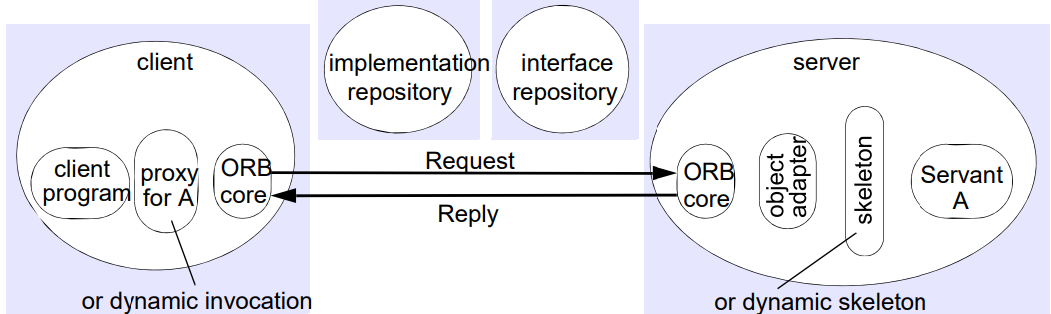 معماری corba  	معماری corba برای پشتیبانی از نقش یک واسطه درخواست شی طراحی شده است که مشتریان را قادر می سازد تا متد هایی را در اشیاء راه دور فراخوانی کندمعماری corba  دارای سه جزء می باشد 		. آداپتور شی		. مخزن پیاده سازی		. مخزن رابط
هستهORB : هسته شامل تمام عملکرد های ماژول ارتباطی است علاوه بر آن هسته یک رابط فراهم می کند که شامل موارد زیر است		. عملیاتی که آن را قادر می سازد راه اندازی و متوفق شود		. عملیات تبدیل بین ارجاعات و رشته های شی از راه دور		. عملیات برای ارایه لیست های آرگومان برای درخواست ها با استفاده از فراخوانی پویا
آداپتور شی :	نقش یک آداپتورشی این است که شکاف بین اشیاء CORBAبا رابط ها ی IDLو رابط ها ی زبان برنامه نویسی کلاس ها ی خدمتکار مربوطه راپر کند.
یک آداپتورشی دارا ی وظایف زیر است:
	•ارجاعا تشی از راه دور رابرا ی اشیاء CORBAایجاد می کند.
	• هر RMIرا از طریق یک اسکلت به خدمتکار مربوطه ارسال می کند. 
	•سرویس د هنده ها را فعال و غیرفعال می کند.
اسکلت ها :	کلاس ها ی اسکلت به زبان سرورتوسط یک کامپایلر IDLتولید می شوند. همانطور که دربخش های قبل توضیح داده شد، فراخوانی ها ی روش از راه دور از طریق اسکلت مناسب به یک خدمتکار خاص ارسال می شوند و اسکلت آرگومانها ی موجود درپیامها ی درخواست را ازبین می برد و استثنا ها را مرشال میکند و درپیامها ی پاسخ نتیجه می د هد.
مخزن پیاده ساز ی :
	یک مخزن پیاده ساز ی مسئول فعالساز ی سرور ها ی ثبت شده در صور ت تقاضا و مکان یابی سرور هایی است که در حال حاضر در حال اجرا هستند. نام آداپتورشی برا ی اشاره به سرور ها هنگام ثبت و فعالساز ی آنها استفاده میشود
مخزن واسط :	نقش مخزن واسط این است که اطلاعاتی در مورد رابط ها ی IDL ثبت شده به مشتریان وسرور هایی که به آن نیاز دارند ارائه د هد برا ی یک رابط ازیک نوع معین، می تواند نام رو ش ها وبرا ی هر متد، نام ها و انواع آرگومان ها و استثنا ها را ارائه کند.
رابط فراخوانی پویا :
	رابط فراخوانی پویا به مشتریان اجازه می د هد تا فراخوانی ها ی پویا را رو ی اشیاء CORBA از راه دور انجام د هند. زمانی استفاده میشود که استفاده ازپروکسی ها عملی نباشد. مشتر ی میتواند اطلاعا ت لازم در مورد رو ش ها را از مخزن رابط دریافت کند
ارجاعا ت شی از راه دور CORBA	CORBAقالبی رابرا ی ارجاعا ت شی از راه دور مشخص می کند که برا ی استفاده مناسب است، چه شیء راه دورتوسط یک مخزن پیاده ساز ی فعال شودیا نه. ارجاعاتی که از این فرمت استفاده می کنند، ارجاعا ت شیء تعاملی (IOR(نامیده می شوند.شکل زیر
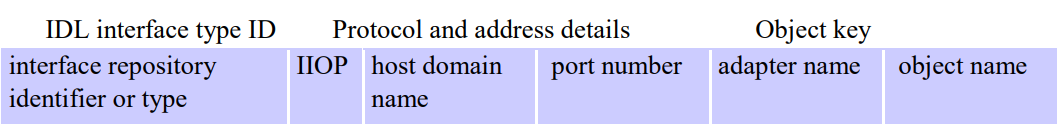 خدمات CORBA
شبه کد زیر Shape LostServerبرنامه سرور جاوا برای رابط Corba ShapeList  پیاده سازی می کند
ShapeListServant class of the Java server program for CORBA interface ShapeList import org.omg.CORBA.*;           import org.omg.PortableServer.POA; class ShapeListServant extends ShapeListPOA { private POA theRootpoa;     private Shape theList[]; 	private int version;        private	static int n=0; public 	ShapeListServant(POA rootpoa){ 	theRootpoa = rootpoa;		// initialize the other instance variables 	} public Shape newShape(GraphicalObject g) throws ShapeListPackage.FullException {    1	version++;           Shape 		s = null; 		ShapeServant shapeRef = new ShapeServant( g, version); 		try { 			org.omg.CORBA.Object ref = 			theRootpoa.servant_to_reference(shapeRef); 2 s = ShapeHelper.narrow(ref); 		} catch (Exception e) {} 		if(n >=100) throw new ShapeListPackage.FullException(); theList[n++] 		= s; 		return s; 	} public Shape[] allShapes(){ ...} public int getVersion() { ... }
کلاس جاوا shape list server
Java class ShapeListServer 
import org.omg.CosNaming.*;      import 
org.omg.CosNaming.NamingContextPackage.*;        
import org.omg.CORBA.*;          import 
org.omg.PortableServer.*;   public       class 
ShapeListServer { public static void main(String 
	args[]) {     try{ 
	ORB orb = ORB.init(args, null); 1 POA rootpoa = POAHelper.narrow(orb.resolve_initial_references("RootPOA")); 2 	
rootpoa.the_POAManager().activate(); 3    ShapeListServant SLSRef = new
	 ShapeListServant(rootpoa); 4 org.omg.CORBA.Object ref = 
	rootpoa.servant_to_reference(SLSRef); 5 ShapeList SLRef = 
	ShapeListHelper.narrow(ref); 
org.omg.CORBA.Object objRef = orb.resolve_initial_references("NameService");
	 NamingContext ncRef = NamingContextHelper.narrow(objRef);                                                                               6 
	NameComponent nc = new NameComponent("ShapeList", "");                                                                                  7 
	NameComponent path[] = {nc};                                                                                                                                      8 
	ncRef.rebind(path, SLRef);                                                                                                                                                 9 
	orb.run();                                                                                                                                                                              10 
	} catch (Exception e) { ... } 
     }
}
برنامه مشتری جاوا برای رابط های  corba shape & shape list
Java client program for CORBA interfaces Shape and ShapeList 
import org.omg.CosNaming.*; 
import org.omg.CosNaming.NamingContextPackage.*; 
import org.omg.CORBA.*; public class 
ShapeListClient{ public static void main(String args[]) 
{ try{ 
		ORB orb = ORB.init(args, null); 1 
		org.omg.CORBA.Object objRef = 
		orb.resolve_initial_references("NameService"); 
		NamingContext ncRef = NamingContextHelper.narrow(objRef); 
		NameComponent nc = new NameComponent("ShapeList", ""); 
		NameComponent path [] = { nc }; 
		ShapeList shapeListRef = 
		 	ShapeListHelper.narrow(ncRef.resolve(path));2 Shape[] sList = 
					shapeListRef.allShapes(); 3 
		GraphicalObject g = sList[0].getAllState(); 4 
   	    } catch(org.omg.CORBA.SystemException e) {...} 5 
  	} 
}
از اشیا تا اجزاء	وابستگی های ضمنی:		یک شی توزیع شده قراردادی رابه دنیای خارج از نظر رابط (یا واسط هایی) که به محیط توزیع شده ارائه می دهد، ارائه می دهد.قرارداد نشان د هنده یک توافق الزام آوربین ارائه د هنده شی و کاربران آن شی از نظر رفتار مورد انتظار آن است. اغلب فرض بر این است که چنین واسط هایی یک قرارداد کامل برا ی استقرار و استفاده از این شی فرا هم می کنند.
نیاز: نیاز واضح به ساده ساز ی برنامه نویسی برنامه ها ی کاربرد ی توزیع شده، ارائه تفکیک پاکی از نگرانی هابین کد ها ی مربوط به عملیا ت دریک چارچو ب میان افزار و کد مرتبط بابرنامه، و اجازه دادن به برنامه نویس برا ی تمرکز انحصار ی بر روی دومی وجود دارد.	عدم تفکیک نگرانی ها ی توزیع:برنامه نویسانی که از میان افزارشی توزیع شده استفاده می کنند نیزبایدبه طور صریح با نگرانی ها ی غیرعملکرد ی مرتبط با مسائلی مانند امنیت،تراکنش ها، هما هنگی وتکرار مقابله کنند. در فن آور ی هایی مانند CORBAو ،RMIاین امربا درج فراخوانی ها ی مناسب به سرویس ها ی سیستم توزیع شده مرتبط در داخل اشیا به دست می آید. این دوپیامد دارد:
1- برنامه نویسان باید از جزئیا ت کامل همه توزیع ها ی مرتبط آگاه باشند•	2- پیاده ساز ی برا ی یک شی معین شامل کدبرنامه در کنار فراخوانی به سرویس ها ی سیستم توزیع شده و رابط ها ی میان افزار زیرین خوا هدبود ( همانطور که دربالا ذکرشد). در هم تنیدگی نگرانی ها،پیچیدگی برنامه نویسی سیستم ها ی توزیع شده رابیشتر می کند.
الزاما ت:	تفکیک نگرانی هایی که دربالابه آنها اشاره شد باید به رسیدگی به طیف کامل خدما ت سیستم توزیع شده نیز گستر ش یابد، و پیچیدگی ها ی برخورد با چنین خدماتی باید تا حد امکان از برنامه نویس پنهان شود.عدم پشتیبانی برای استقرار:	 در حالی که فناوری هایی مانند CORBA و RMI Java امکان توسعه تنظیما ت توزیع شده دلخواه اشیاء را فرا هم می کنند، هیچ پشتیبانی برا ی استقرار چنین تنظیماتی وجود ندارد. در عوض، اشیاء باید به صور ت دستی بر رو ی ماشین ها ی جداگانه مستقر شوند. این میتواند به یک فرآیند خسته کننده و مستعد خطا تبدیل شود،به ویژه با استقرار در مقیاس بزرگ که شامل بسیار ی از اشیاء است که دریک معمار ی فیزیکی باتعداد زیادی گره (بالقوه نا همگن) پخش شده اند.
معمار ی کلی OpenCOMشامل یک هسته حداقل زمان اجرا است که از عملیا ت مؤلفه اصلی از جمله بارگذار ی وتخلیه یک مؤلفه و اتصال مؤلفه ها به یکدیگرپشتیبانی می کند.سپس با افزونه ها ی بازتابی وپلت فرم اختیار ی، که ازبارگذار ی پویا قابلیت ها ی بازتابی و همچنین مدل ها ی مختلف زیربنا ی عملیا ت کلید ی پلت فرم، از جمله معنا ی بارگذار ی و صحافی،پشتیبانی می کنند،تقویت می شود.بنابراین،برنامه ها ی افزودنی از نظر مفهومی مشابه کنترل کننده ها ی فراکتال هستند. مونه ا ی ازپیکربند ی جزء در فراکتال در شکل زیر نشان داده شده است
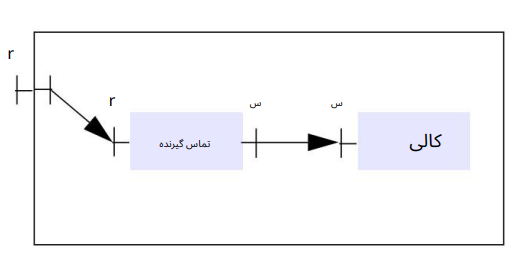 رابط داخلی فراکتال
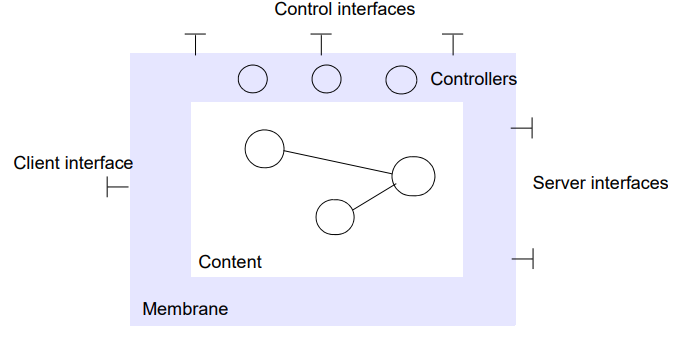